EPICS Automation
Kay Kasemir

Feb. 2022
Control System
.. should support automated control.


                     How can EPICS do this?
Monitoring, Supervisory Control
User Interface
IOC
record(ai, “sensor”){  field(DTYP, “SensorXYZ”)  field(INP,  “@bus1 signal2”)  field(SCAN, “1 second”)
  ..record(ao, “voltage”){  field(DTYP, “PowerSupplyABC”)  field(OUT,  “@bus2 signal4”)  field(SCAN, “Passive”)
  ..
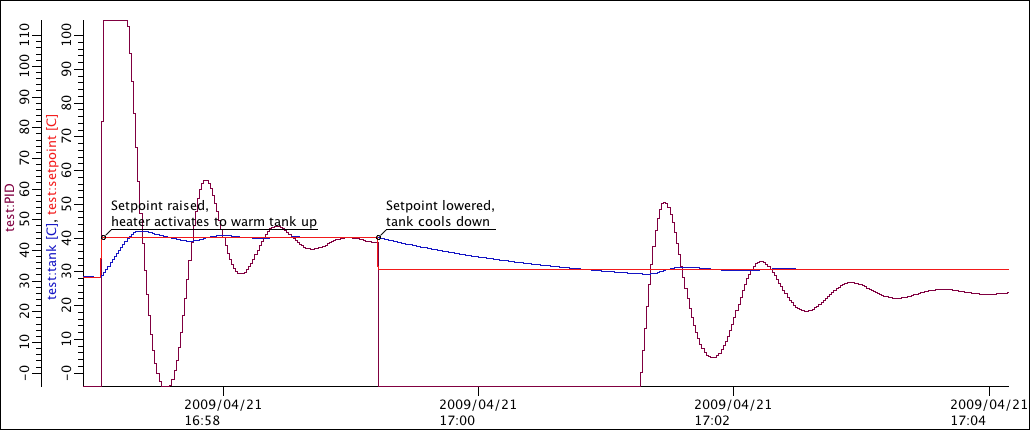 Channel Access‘monitor’
Channel Access‘put’
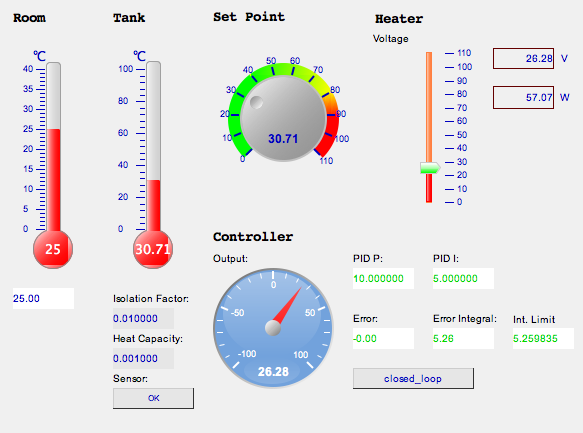 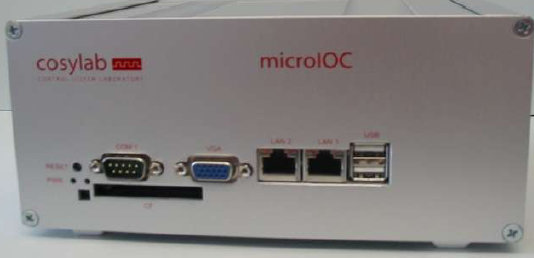 Automation via Records on IOC
IOC
record(ai, “sensor”){  field(DTYP, “SensorXYZ”)  field(INP,  “@bus1 signal2”)  field(SCAN, “1 second”)  ..

record(calcout, “control_voltage”){  field(INPA, “sensor CP”)  field(CALC, “A<10?5:0”)  field(OUT,  “voltage PP”)
}
record(ao, “voltage”){  field(DTYP, “PowerSupplyABC”)  field(OUT,  “@bus2 signal4”)  field(SCAN, “Passive”)
  ..
Data flow driven,periodic,steady-state control: 
Read inputs

Compute desired outputs
calcout to write ao.VAL
calc, then use DOL and OMSL=closed_loop in ao
Write outputs
Distribute Records onto different IOCs
IOC
record(ai, “sensor”){  field(DTYP, “SensorXYZ”)  field(INP,  “@bus1 signal2”)  field(SCAN, “1 second”)
  ..record(ao, “voltage”){  field(DTYP, “PowerSupplyABC”)  field(OUT,  “@bus2 signal4”)  field(SCAN, “Passive”)
  ..
IOC

record(calcout,       “control_voltage”){ field(INPA, “sensor MS CP”) field(CALC, “A<10?5:0”) field(OUT,  “voltage PP”) field(IVOA, “Don’t drive outputs”)}
ChannelAccess
Almost no additional work!

Anticipate network issues;see ‘MS’, ‘IVOA’
Automation via State Machine
IOC
record(ai, “sensor”){  field(DTYP, “SensorXYZ”)  field(INP,  “@bus1 signal2”)  field(SCAN, “1 second”)  ..
record(ao, “voltage”){  field(DTYP, “PowerSupplyABC”)  field(OUT,  “@bus2 signal4”)  field(SCAN, “Passive”)
  ..
Start
Low reading
sensor > 5
Set voltage to …
High reading
Sensor < 5
Set voltage to …
“Sequencer”, “State Notation Language”:Event driven, on-demand, stateful
Automation via Scripts
#!/usr/bin/env python

from epics import caget, caput
import time

while True:
sensor = caget(“sensor”)
voltage = 5 if sensor < 10 else 0
caput(“voltage”, voltage)time.sleep(1.0)
IOC
record(ai, “sensor”)record(ao, “voltage”)
Channel Access
Tempting, but
Error Handling?
caget? caput?
Monitor; Connect once, then re-use the connection(PyEpics actually does this)
Handle disconnects, re-connects
Should have ‘console’, run under procServ
IOC has shell
Long-term maintenance of “Fred’s script”?
Calc record has CALC, SCAN, INPA, ..
Automation via User Interface?
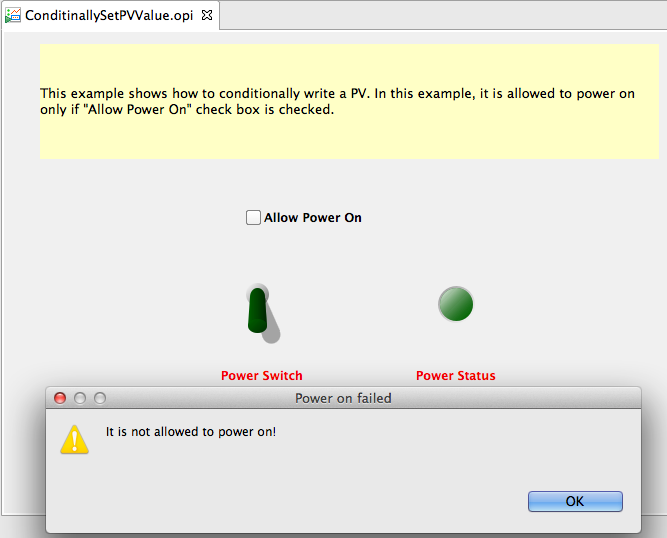 IOC
record(ai, “sensor”)record(ao, “voltage”)
Channel Access
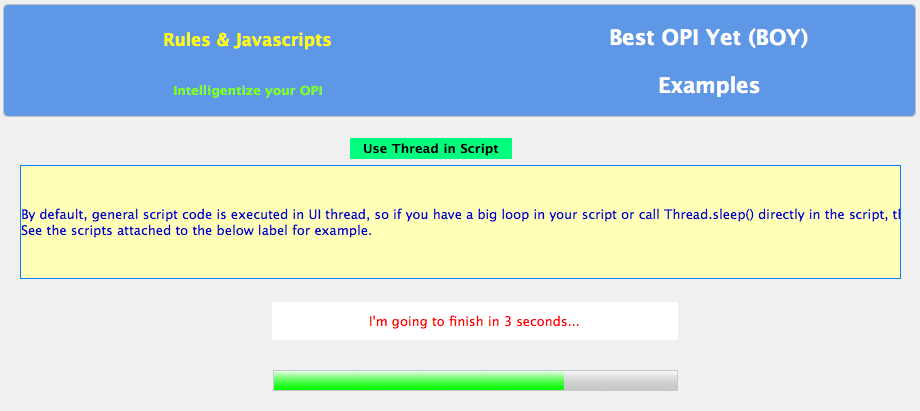 Check allowed values?
What if other CA client writes to PV?Use DRVH, DRVL, calc records, .. to perform check on IOC, not in each user interface
Automation scripts?
What if users open multiple user interfaces?
What if GUI crashes (which is more likely than IOC)?
Keep user interface as just that!
Automation with EPICS
Records
Steady-data, data flow driven operations
Continuous: Read input, compute, write output
Limited conditional processing: calcout.OOPT
State Notation Language
On-demand, event driven
Stateful: In State X, if Y happens, ..
Scripts
Useful for “I need this just once, but I need it now”
Permanent “Python IOCs” require effort similar to IOCs
Automation via Operator Interface
UI should never do anything